Projet LEGDIGITAS
Réunion de lancement des projets du CES 53
Mercredi 15 novembre 2023
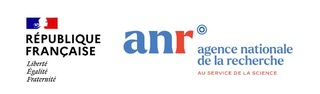 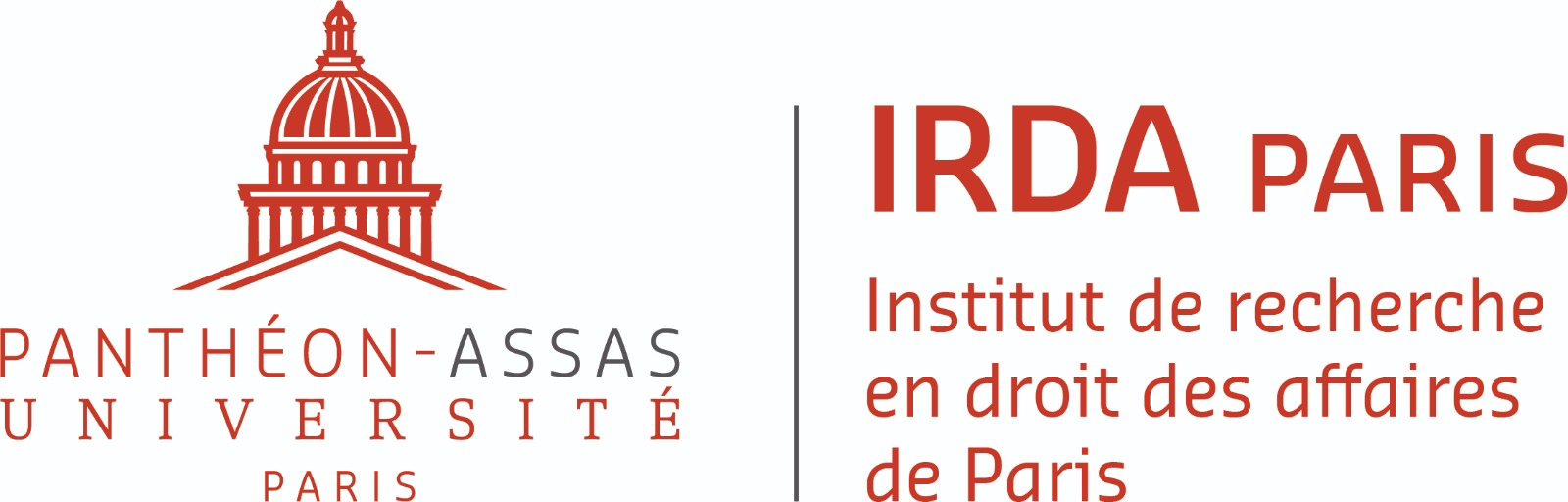 Présentation
L’objet de la recherche : 
Les « instruments » engendrés par la technologie des blockchains : jetons, tokens, Stable coins, NFT….  
La question au cœur de la recherche : 
Quel droit pour ces nouveaux biens ? Comment encadrer leur émission, leur circulation ? Les concepts juridiques traditionnels (monnaie, titres financier, bien incorporels) peuvent-ils absorber ces nouveaux actifs ou la rupture technologique doit-elle engendrer un changement de « paradigme » ? 
Les premiers éléments de réponse : 
A l’échelon international (UE, UNIDROIT, Conf. de la Haye, CNUDCI), mais des objectifs différents, et des méthodes divergentes.
Quid du droit français ?
Objectifs
Trois objectifs : 
scientifique : faire mûrir la compréhension du phénomène et en approfondir l’analyse pour engager une analyse critique des règles retenues ou en cours d’élaboration
normatif : émettre des recommandations pour une intégration ordonnée de cette économie numérique sans le système juridique français
pédagogique : enrichir la recherche et l’enseignement (création de diplômes d’universités, de séminaires de formation professionnelle ; manifestations scientifiques)

Restitutions : 
ouvrage à destination de la communauté universitaire, des institutions, des étudiants et des professionnels reprenant les éléments d’analyse développés dans le cadre du projet
rapport synthétique reprenant les préconisations, à destination des pouvoirs publics
Conception de nouveaux enseignements
Méthode
Le projet est conçu sur 24 mois, en deux étapes :

Étape 1 : analyse critique et préconisations (janvier 2024 – juin 2025)
Approche technique : analyse des règles retenues à l’échelon européen et international à l’aune du droit français, identification des difficultés (ou frottements) préconisations. 
Réflexion fondamentale : identification des questions méthodologiques et axiologiques transversales issues de l’approche technique 
Rédaction de l’ouvrage et du rapport à partir du résultat de l’approche technique et de la réflexion fondamentale

Étape 2 : restitutions et valorisation (juin 2025 – janvier 2026)
Restitutions formelles (ouvrage, rapport), traduction, diffusion.
Conceptions de formations initiale et continue sur les aspects juridiques de l’économie numérique
Équipe de recherche
Équipe de recherche
Équipe de recherche